Comment désactiver Edge sous Windows 10 ?
En premier lieu, téléchargez Firefox par exemple
Sous Windows, vous pouvez copier-coller l'adresse ci-dessous dans la

barre de recherche du navigateur actuel.

A savoir : https://www.mozilla.org/fr/firefox/window

Téléchargez Firefox
Lorsque Firefox a été installé
Cliquez sur le menu Démarrer      ,

Puis sur Paramètres          ,

Ensuite cliquez sur      

Ensuite choisir :                                                           ,
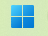 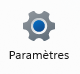 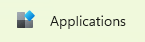 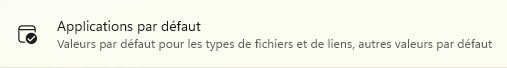 Choisir Microsoft Edge par défaut